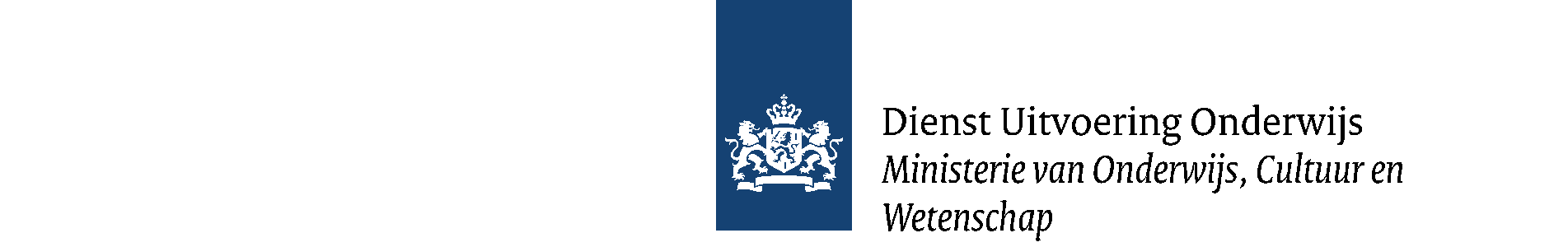 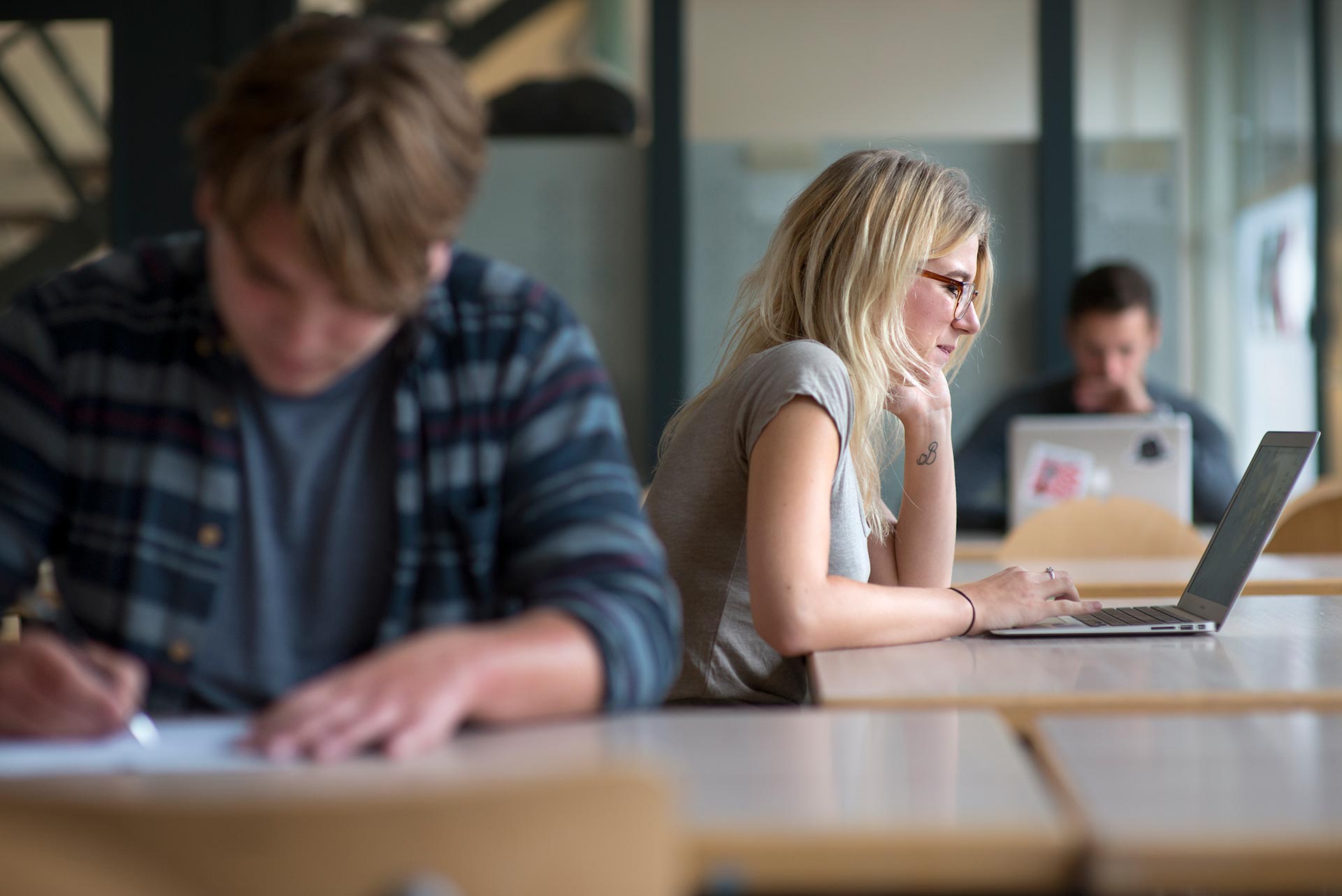 Open Badges
November 19, 2018
Erik van den Broek
badges are not new…
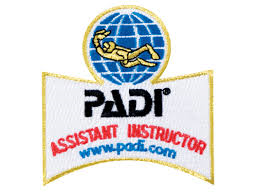 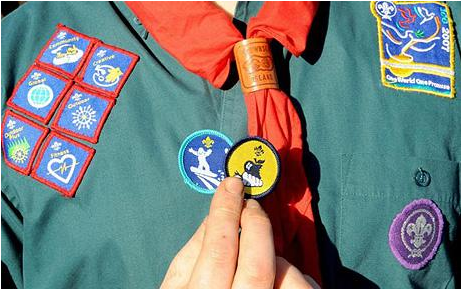 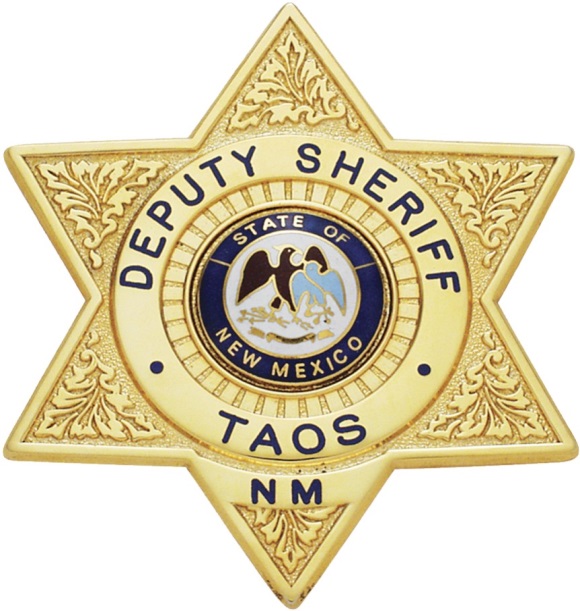 recognise skills or achievements
visual
… and not only a reward!
long use as a motivation tool in many different disciplines
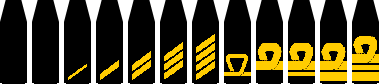 times are changing…
digital learning environments

digital job application
digital student admission
	
			(scanned paper diploma)
something new is needed
a digital certificate that is:
visual
secure

offered by a new standard: 
	OBI - open badge infrastructure
	a common framework for the issuing, 
	collection, and display of digital badges 

	(originally developed by MacArthur and Mozilla  	Foundations  non profit! )
open badge anatomy
an image
“baked” with data
 made unchangeable!
name
description
issuer
criteria 
evidence
{valid thru}
etc ….
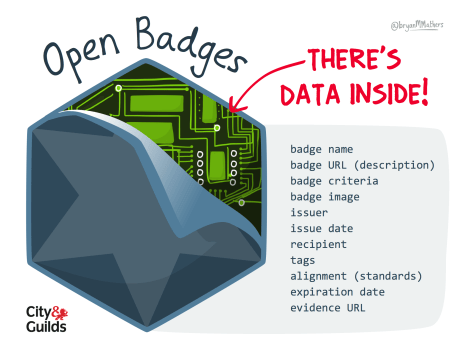 how a badge might look:
“I can solve almost all problems that arise when using digital technology. I can choose the right tool, device, application, software or service to solve (non-technical) problems. I am aware of new technological developments. I understand how new tools work. I frequently update my digital skills.”
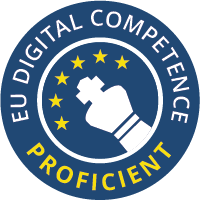 issued by:	EuropeanElectronics Ltd
issued to:  	Piet Jansen
issuing date: 	November 20, 2018
valid thru:	November 20, 2023
what do you need?
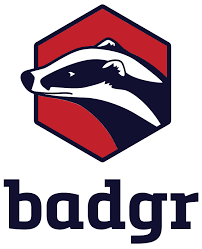 As an organisation: 
	an issuing platform
	(many tools/factories available)

As an earner:
	a backpack / e-portfolio
	(many options available)
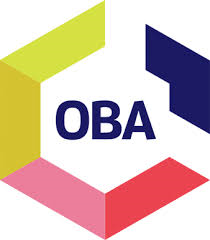 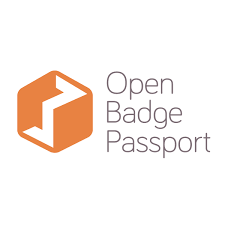 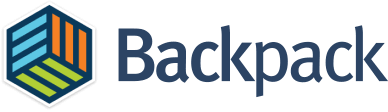 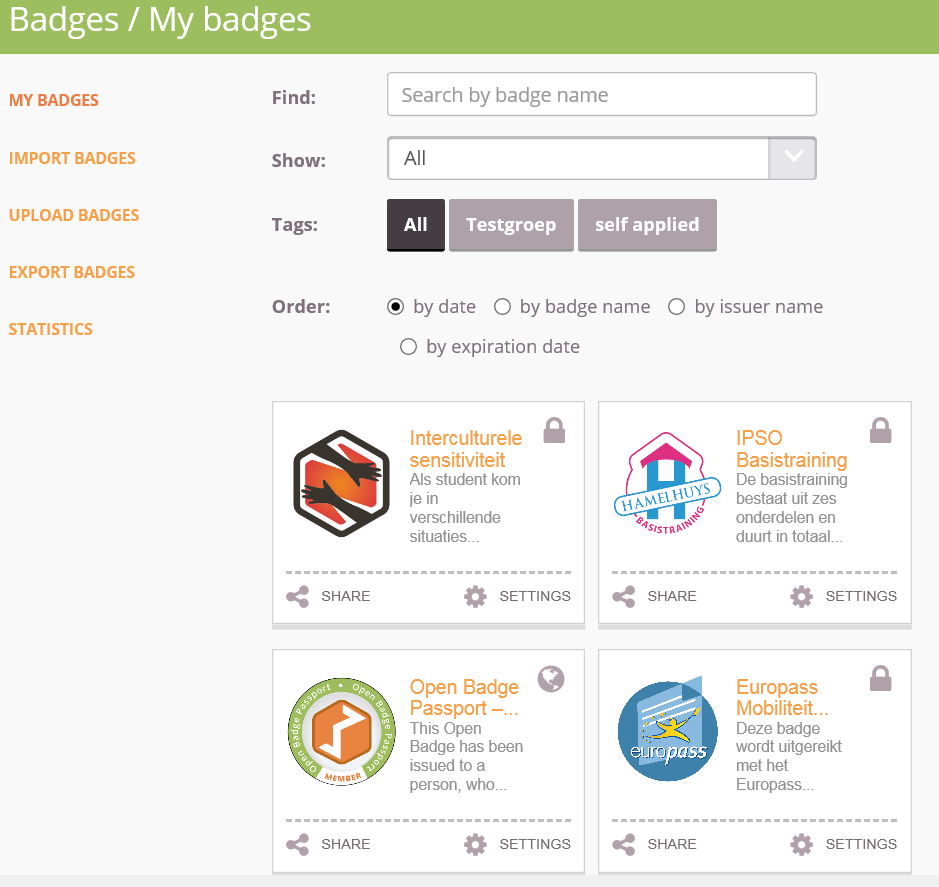 backpack
9
share on?
social media
digital cv
eportfolio
personal blog
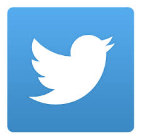 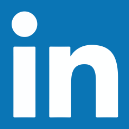 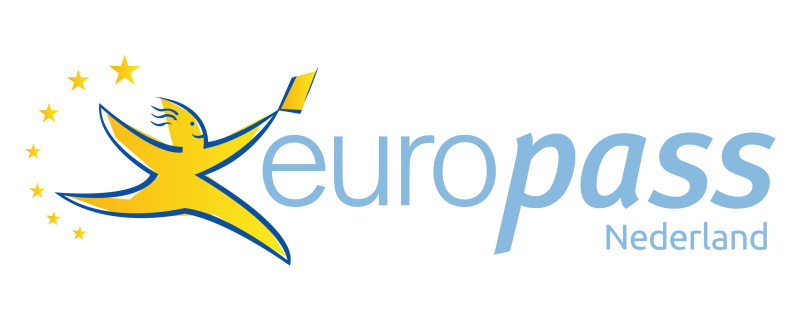 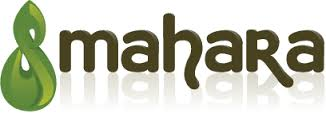 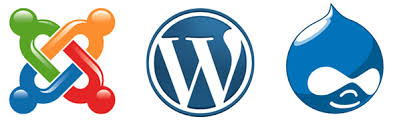 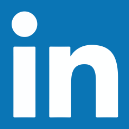 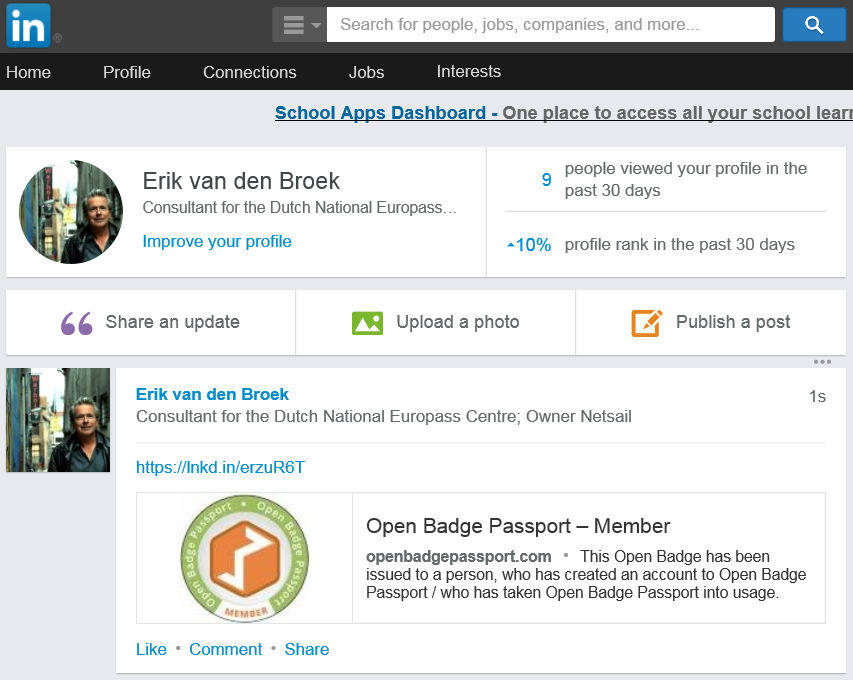 .
11
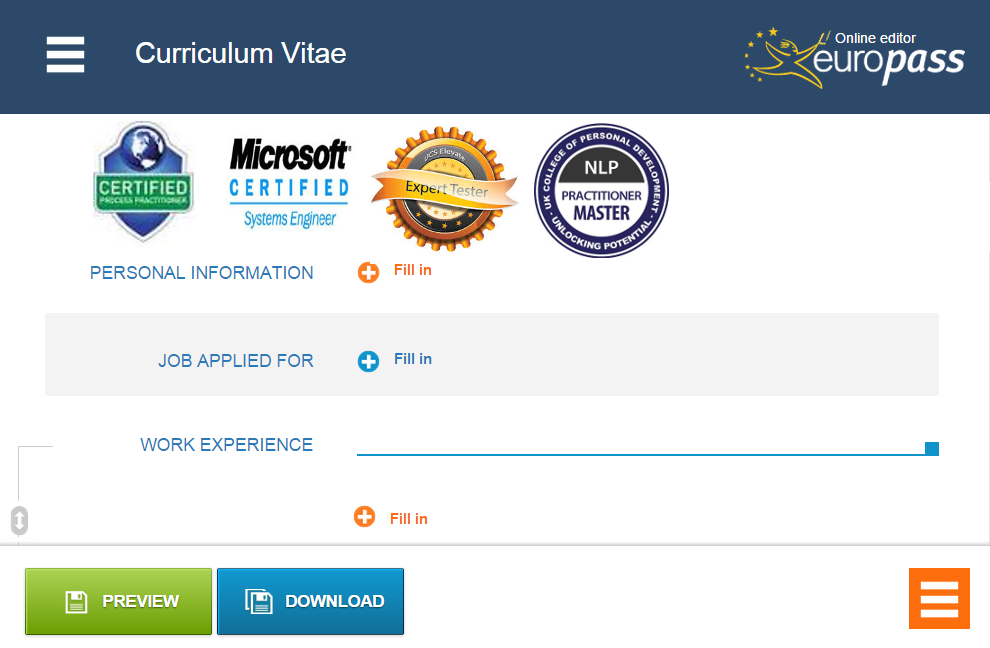 * functie wordt beschreven in competenties 

		* competenties worden “gebadged”

		* te behalen badges worden gepubliceerd
12
popularity
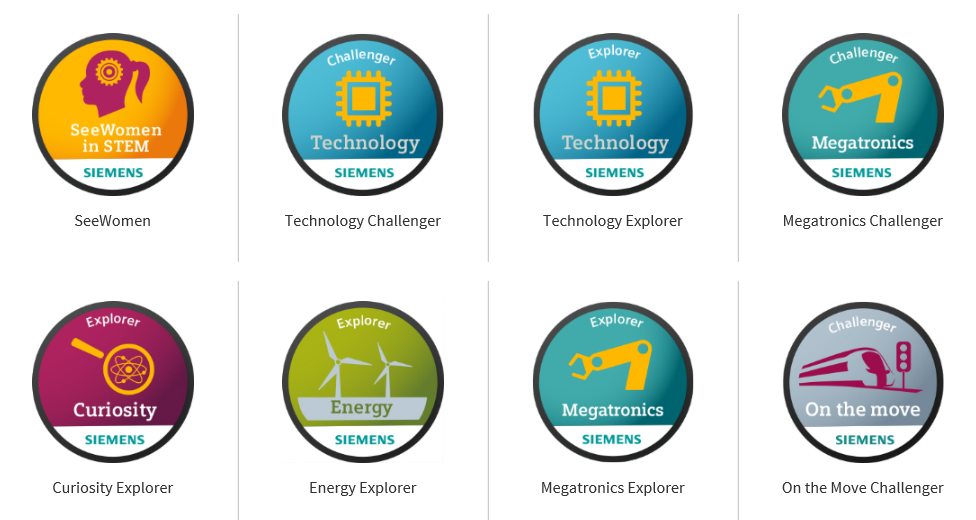 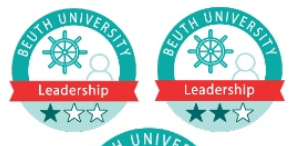 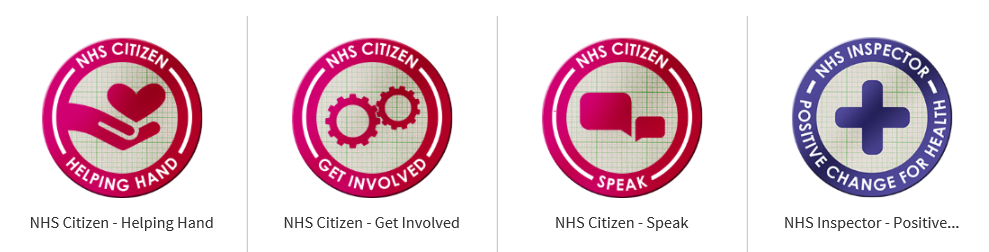 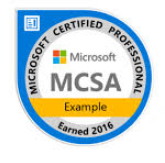 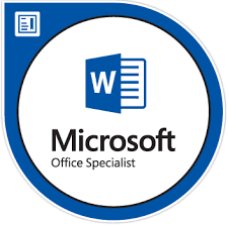 adoption by EU
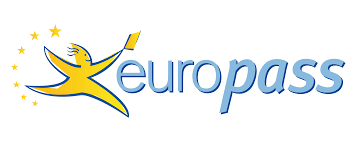 Europass… since 2005, a portfolio for LLL
essentially paper based 
10 years later “not fit for purpose”

2018 May: New Europass Decision
direction: a secure digital portfolio
Europass CV with badges

	 applying for a job with credentials!2018
value
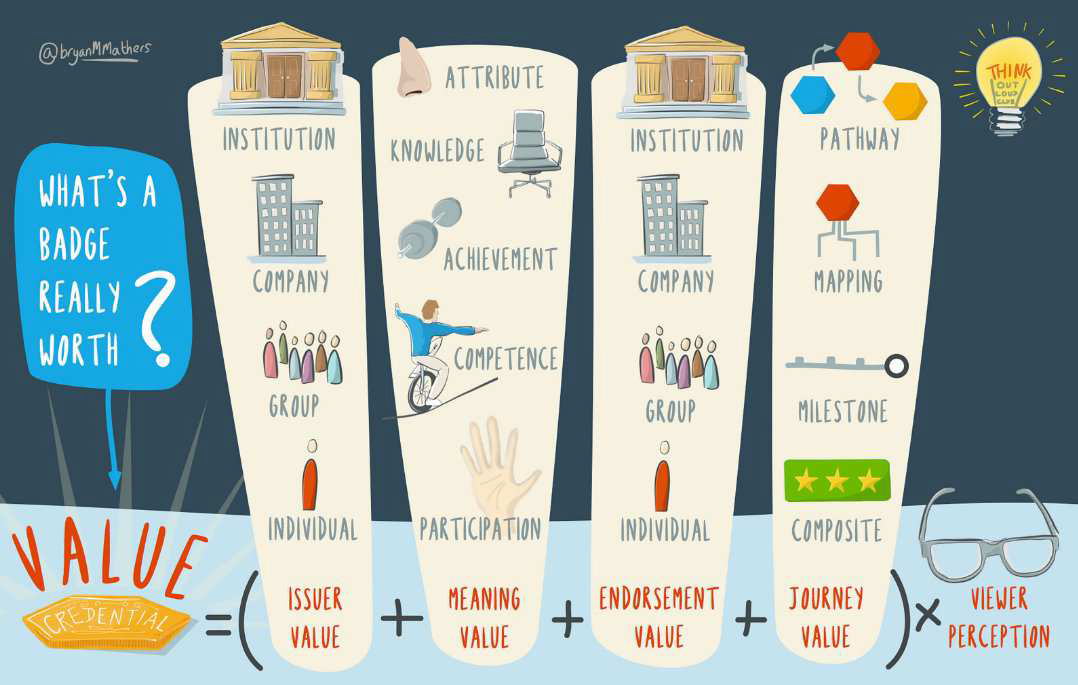 Also value increasing: Standardisation
Competency Frameworks are “badgeable”
Example: DigComp
framework  for digital competence of individuals
first published in 2013, 
describes which competences are needed today
for work, learning, leisure, inclusion and participation
5 competence areas, 3 levels (originally) 
integrated within the Europass CV (self assessment)
DigComp – Information processing
Information and data literacy
Browsing, searching and filtering data, information and digital content
Evaluating data, information and digital content 
Managing data, information and digital content
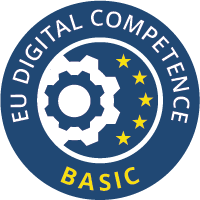 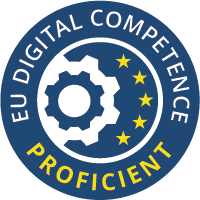 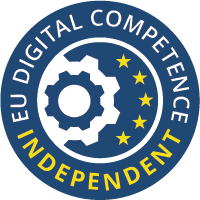 DigComp – Three levels
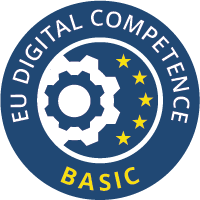 Basic user: I can look for information online using a search engine. I know not all online information is reliable. I can save or store files or content (e.g. text, pictures, music, videos, web pages) and retrieve them once saved or stored.
Proficient user: I can use advanced search strategies (e.g. using search operators) to find reliable information on the internet. I can use web feeds (like RSS) to be updated with content I am interested in. I can assess the validity and credibility of information using a range of criteria. I am aware of new advances in information search, storage and retrieval. Ι can save information found on the internet in different formats. I can use cloud information storage services.
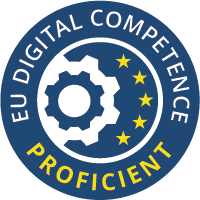 DigComp - Communication
Communication and collaboration
Interacting through digital technologies
Sharing through digital technologies 
Engaging in citizenship through digital technologies
Collaborating through digital technologies
Netiquette
Managing digital identity
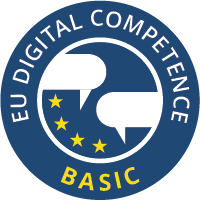 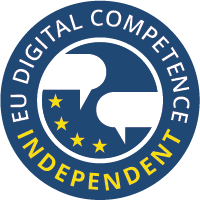 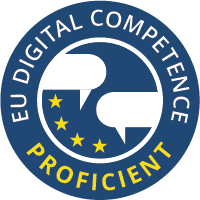 DigComp – Problem solving
Problem solving
Solving technical problems
Identifying needs and technological responses
Creatively using digital technologies 
Identifying digital competence gaps
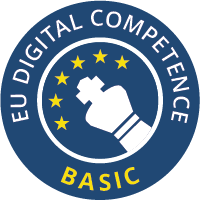 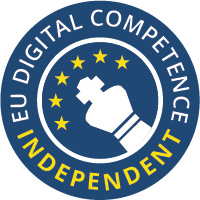 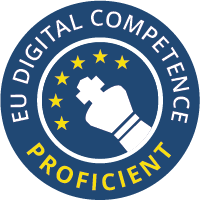 DigComp - Safety
Safety
Protecting devices
Protecting personal data and privacy
Protecting health and well-being
Protecting the environment
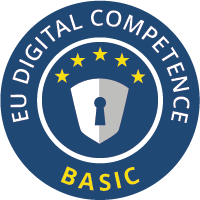 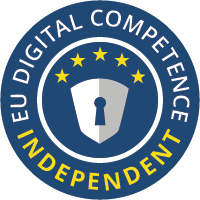 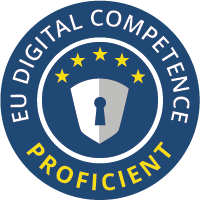 DigComp – Content creation
Digital content creation
Developing digital content
Integrating and re-elaborating digital content
Copyright and licences
Programming
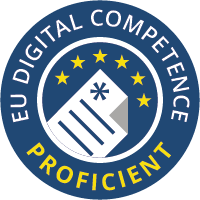 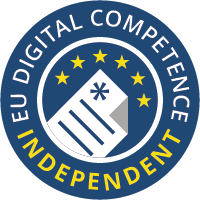 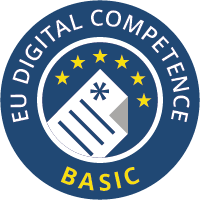 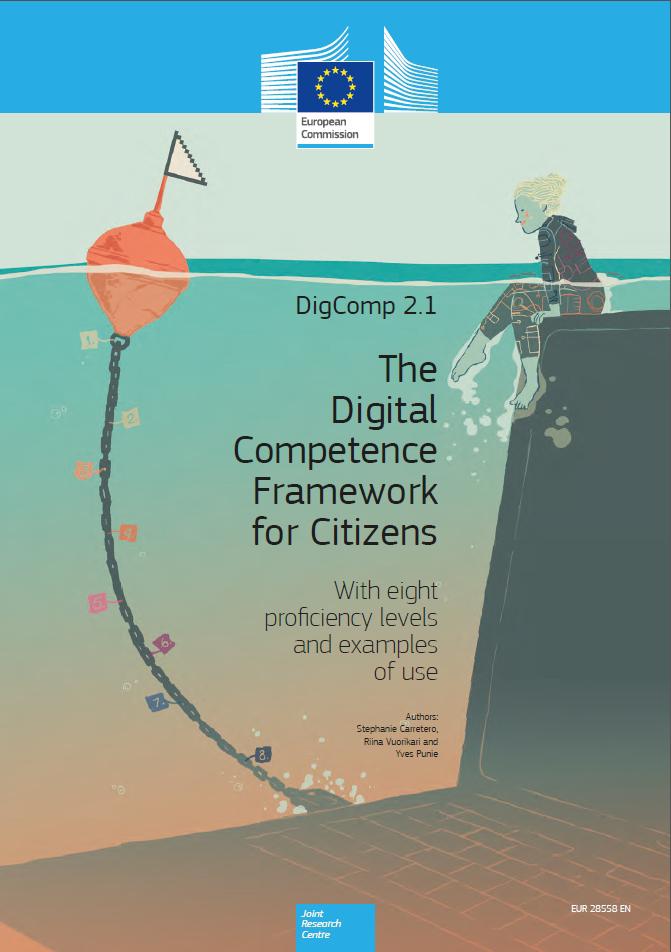 DigComp 2.1
Open Badges ‘the new 
currency 
for learning’
25